Year 6 – Spring Block 3 – Formal and Informal






Step 1: Recognising Formal and Informal Writing
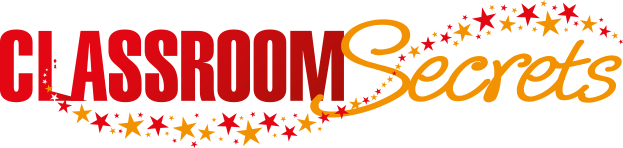 © Classroom Secrets Limited 2019
Introduction

Suggest some synonyms for the words below:
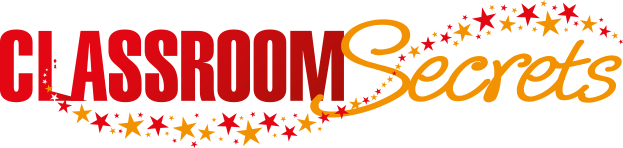 © Classroom Secrets Limited 2019
Introduction

Suggest some synonyms for the words below: 
Various answers, for example:
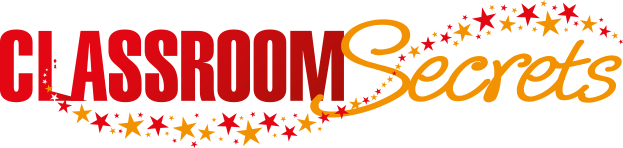 © Classroom Secrets Limited 2019
Varied Fluency 1

Read the sentence below and decide if it is formal or informal.



Mother disliked it when we were boisterous, as she said we were a hindrance to her.






Underline the words that influenced your decision.
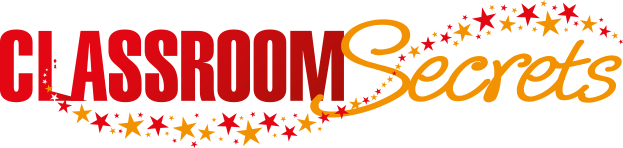 © Classroom Secrets Limited 2019
Varied Fluency 1

Read the sentence below and decide if it is formal or informal.



Mother disliked it when we were boisterous, as she said we were a hindrance to her.






Underline the words that influenced your decision.

This sentence is formal.
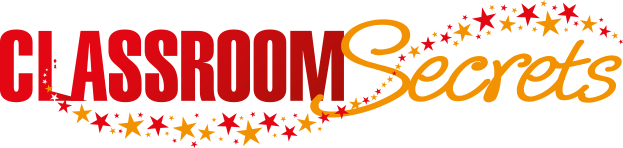 © Classroom Secrets Limited 2019
Varied Fluency 2

Circle the words in the following sentence you would not use if you were texting a good friend.



The television production I observed last night was superb and I believed the cast to be incredibly talented.
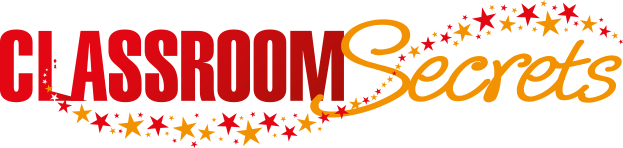 © Classroom Secrets Limited 2019
Varied Fluency 2

Circle the words in the following sentence you would not use if you were texting a good friend.



The television production I observed last night was superb and I believed the cast to be incredibly talented.
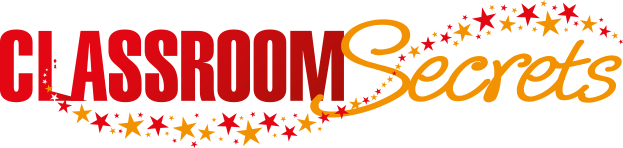 © Classroom Secrets Limited 2019
Varied Fluency 3

Sort the vocabulary according to the situation.
Letter from the police
Phone call to friend
Who is it?
to have the opportunity
kitted up
equipped
reveal your identity
What’s up?
Is something troubling you?
existence
to have a shot at it
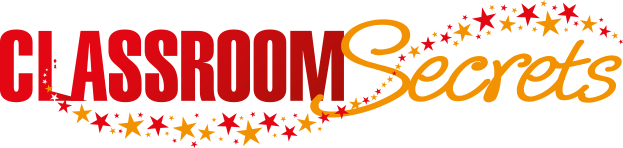 © Classroom Secrets Limited 2019
Varied Fluency 3

Sort the vocabulary according to the situation.
Letter from the police
Phone call to friend
existence
equipped
reveal your identity
Who is it?
to have a shot at it
Is something troubling you?
to occupy
What’s up?
kitted up
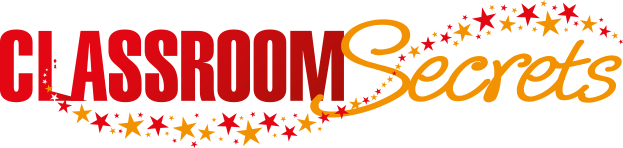 © Classroom Secrets Limited 2019
Reasoning 1

Look at this piece of writing. Is it formal or informal? 


According to the government, it is recommended that individuals are conscious about their diet and exercise habits.




Explain how you know.
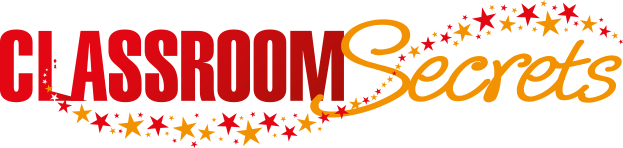 © Classroom Secrets Limited 2019
Reasoning 1

Look at this piece of writing. Is it formal or informal? 


According to the government, it is recommended that individuals are conscious about their diet and exercise habits.




Explain how you know.

It is formal because...
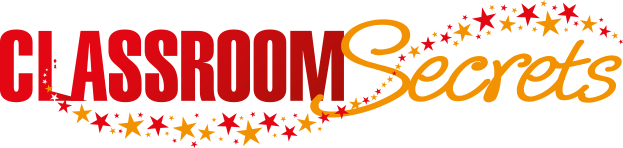 © Classroom Secrets Limited 2019
Reasoning 1

Look at this piece of writing. Is it formal or informal? 


According to the government, it is recommended that individuals are conscious about their diet and exercise habits.




Explain how you know.
I know that it is written in a formal tone because it uses formal language such as ‘according to the government, it is recommended’ instead of ‘the government says you should’ instead of ‘been to’ and ‘continue’ instead of ‘carry on’.
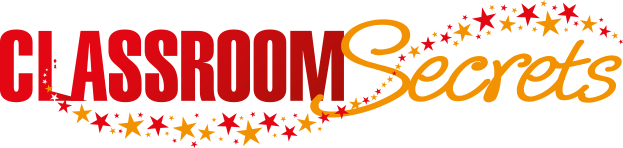 © Classroom Secrets Limited 2019
Application 1

Here is an extract from a weather forecast. Underline the parts that you think are too informal.


The white stuff has hit the UK this week and Wednesday is gonna be freezing, with temperatures nosediving to minus two degrees.


Edit the extract by writing suggestions for the parts you have underlined.
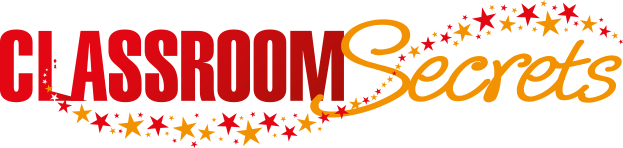 © Classroom Secrets Limited 2019
Application 1

Here is an extract from a weather forecast. Underline the parts that you think are too informal.


The white stuff has hit the UK this week and Wednesday is gonna be freezing, with temperatures nosediving to minus two degrees.


Edit the extract by writing suggestions for the parts you have underlined.
Various edited versions which include formal language, for example: Snow has fallen on the UK this week and Wednesday is predicted to be the coldest day, with temperatures falling to minus two degrees.
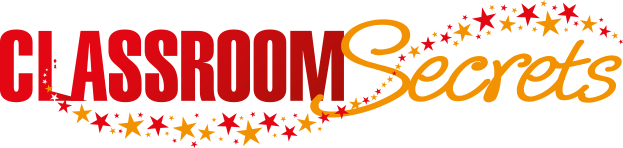 © Classroom Secrets Limited 2019
Reasoning 2

James says that Anne’s writing is too informal to send to her bank. 











Do you agree? Explain how you know.
Dear Bank Manager,
I’m pretty bad with cash so I’ve run out (again) and wondered if you might give us some more until pay day.
Ta,
Anne Johnson
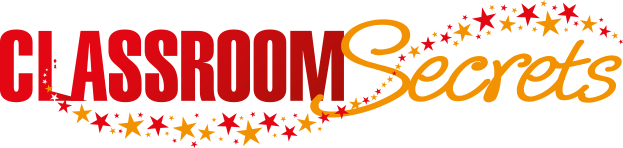 © Classroom Secrets Limited 2019
Reasoning 2

James says that Anne’s writing is too informal to send to her bank. 











Do you agree? Explain how you know.

James is correct because...
Dear Bank Manager,
I’m pretty bad with cash so I’ve run out (again) and wondered if you might give us some more until pay day.
Ta,
Anne Johnson
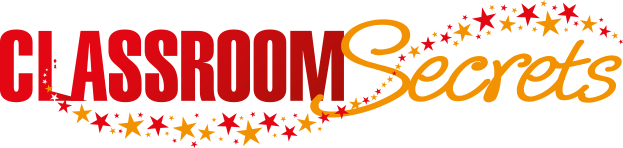 © Classroom Secrets Limited 2019
Reasoning 2

James says that Anne’s writing is too informal to send to her bank. 











Do you agree? Explain how you know.

James is correct because the letter includes contracted words (I’m, I’ve) and informal vocabulary e.g. pretty bad, cash, give us, ta etc.
Dear Bank Manager,
I’m pretty bad with cash so I’ve run out (again) and wondered if you might give us some more until pay day.
Ta,
Anne Johnson
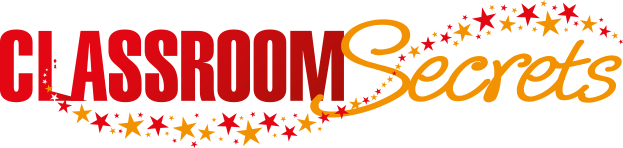 © Classroom Secrets Limited 2019